UN International Year of  Rangelands & Pastoralists (IYRP) 2026
Introduction for IYRP Working Groups
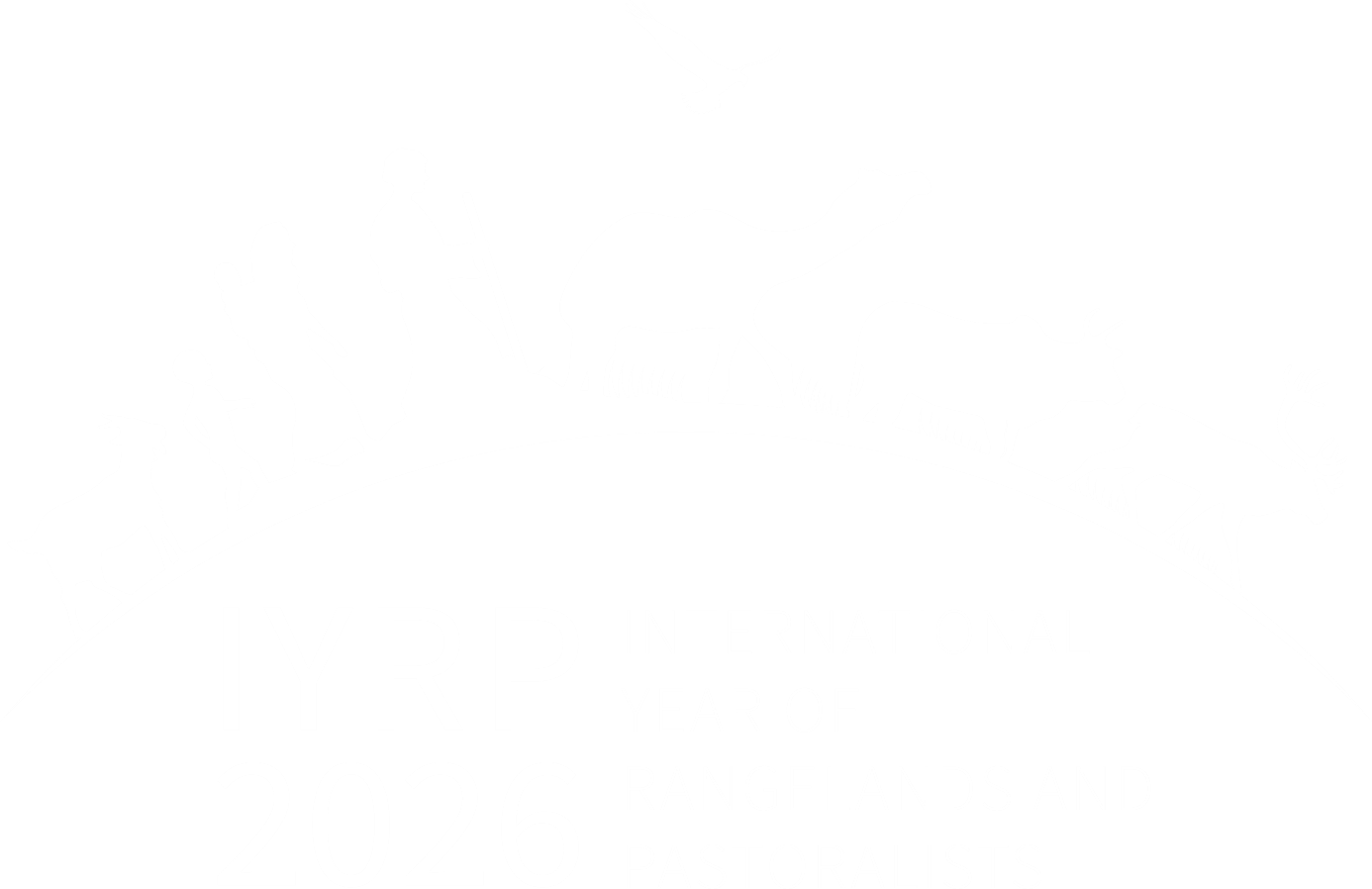 www.iyrp.info  15 March 2023
Why an IYRP?
To increase worldwide understanding of importance of rangelands & pastoralists for food security, economy, environment & cultural heritage
To help fill knowledge gaps about rangelands & pastoralists through participatory research & communication
To promote informed, science-based policy & legislation for current & future generations
To mobilise people worldwide to grasp new opportunities in rangelands & pastoralism
© Wendy Sheehan
Regional IYRP Support Groups (RISGs)
Multistakeholder RISGs to generate partnership:
to expand network of supporting organisations and governments in the 11 regions of the world
to work with Government of Mongolia and IYRP International Support Group (ISG) to plan and implement IYRP activities in these regions
Arctic
East Asia 
South Asia
Central Asia & Mongolia
Australasia
North Africa & Middle East
Eastern & Southern Africa
West & Central Africa
Europe 
North America
South America
Central role for pastoralist organisations
in the RISGs & their activities
Photo: J.Dillan/MercyCorps
Activities up to & during IYRP 2026 on various themes
Joint research & publishing
Policy briefs / statements
Pastoralist gatherings
Social media campaigns
Films / Photo exhibits
Pastoralist innovation fairs
Side events
Conferences / Webinars … etc
What does the IYRP initiative seek to achieve through the Working Groups?
Greater awareness in science & society about howrangelands & pastoralists contribute to food security,economy, environment & cultural heritage
Resolutions taken by UN and other international entities in support of rangelands & pastoralists
Changes in national, regional & global policies in favour of sustainable management of rangeland resources by pastoralists & other stakeholders
Increase sustainable & ethical investment in rangelands & pastoralist livelihoods
Possible tasks of Working Groups related to their respective themes:
Collate and analyse existing research results (science review)
Identify knowledge & information gaps – and new opportunities
Stimulate and engage in participatory research to fill gaps and explore opportunities
Analyse existing international policy related to the theme
Identify “targets” (international bodies, conventions, events etc) for science- and experience-based advocacy
Strategise on appropriate messages for these targets, including identification of spokespersons or “ambassadors” to bring them across
Engage with pastoralists and others in IYRP network (including other WGs) in disseminating these messages, also for public awareness
Collaborating in IYRP 2026 initiative
General IYRP e-list
~740 addresses mostly for info only
International Support Group (ISG)
~415 active partners, including GCG members & 2 co-chairs
Global Coordinating Group (GCG)
~45 members (co-chairs, comms team, RISG & WG chairs & reps from key supporting partners: FAO, Govt of Mongolia, ILRI, IUCN, UNEP, WAMIP)
Working Groups (WGs):
Afforestation
Biodiversity
Gender
Land Degradation Neutrality (LDN)
Mountains
Water
Youth
Regional IYRP Support Groups (RISGs)
Global Communications Team
THANKS FOR CONTRIBUTING TO THE WORKING GROUPS, ESSENTIAL FOR UNDERPINNING & SHARING MAIN MESSAGES FOR THE IYRP 2026 !
www.iyrp.info
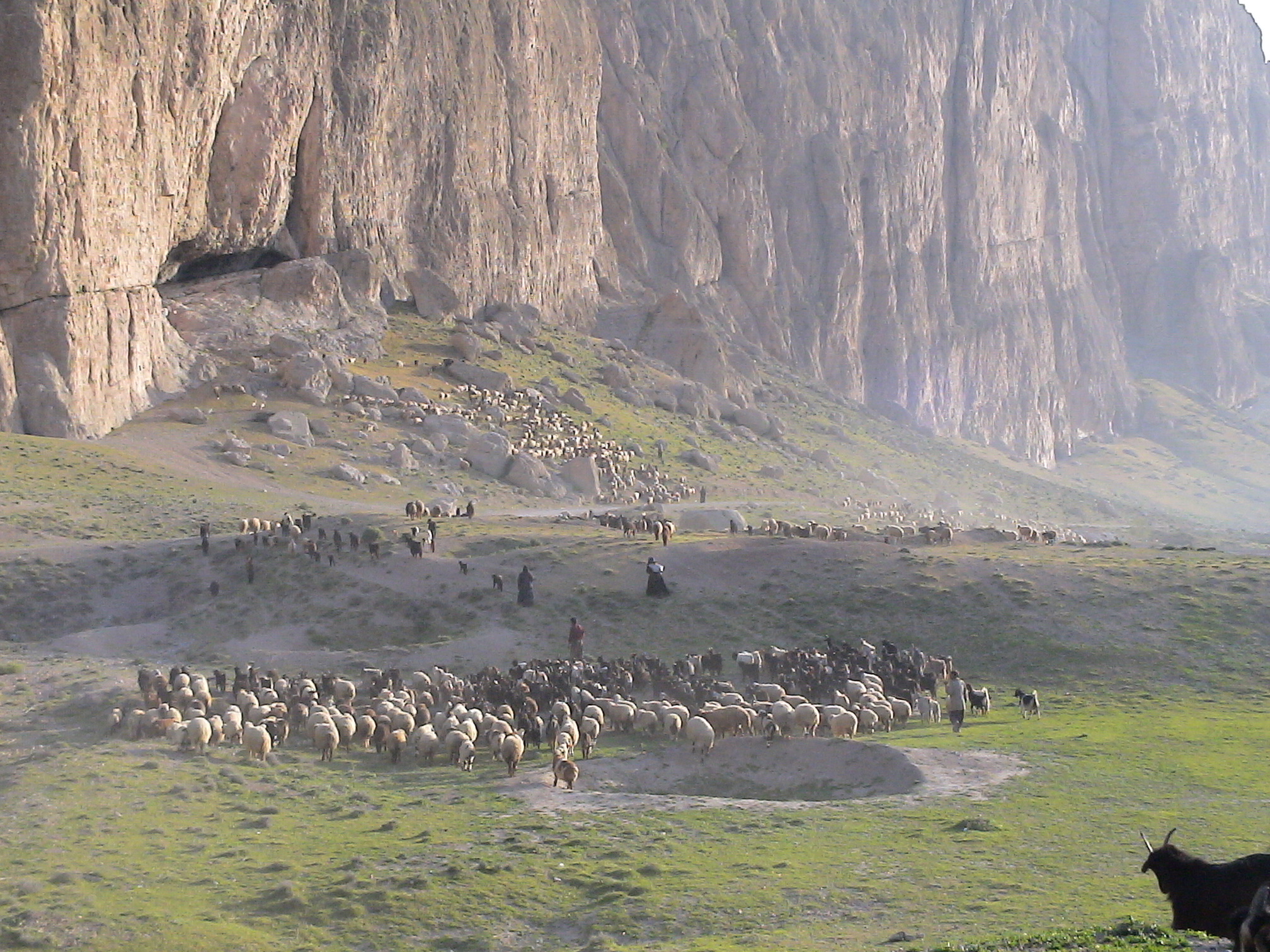 Pastoralism, the Backbone and Invisible Assets of the World’s Drylands
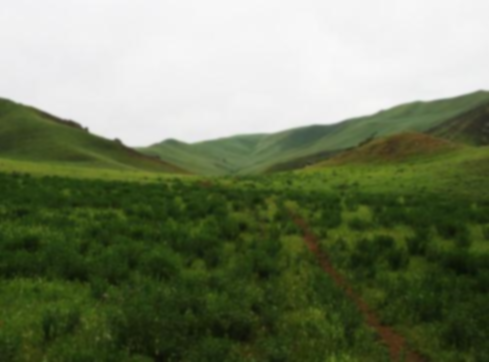 Increased pressure of livestock & degradation
Loss of income & loss of youth motivation
Insecure property rights & right to land/ degradation
Weakening socio-ecological cohesion
Weakening customary NRs management
Multilevel disputes and conflict
Blocked Migratory routes, loss of indigenous knowledge
Weakening customary governance & social structure
Migration & marginalization in big cities
Endangered livelihoods & production system
Loss of: grazing lands, biodiversity & local breeds & degradation
Social & Policy Issues
Fragmentation of Pastoralists territories—undermining mobility and survival of pastoralists
Poor & Inappropriate Policies 
& Programs at various levels
In search of job, education, …
Social inequality and unbalance subsidies & development works
Poor delivery of mobile services in veterinary, health, education, …
Lack of  legal systems to legalize common property and mobility
Ignoring indigenous knowledge and Socio & ecological values
Forced  & induced sedentarisation 
nationalization of rangelands
Land allocation to Large scale development projects
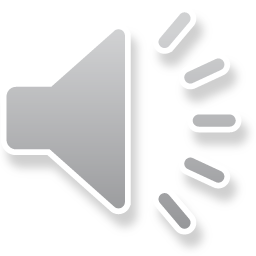